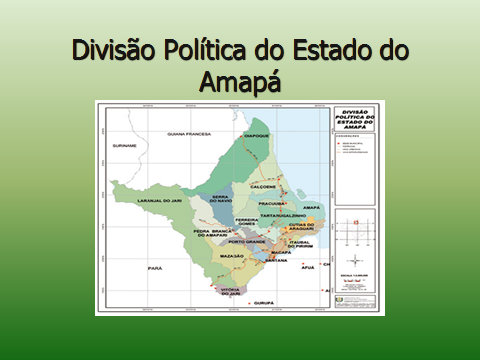 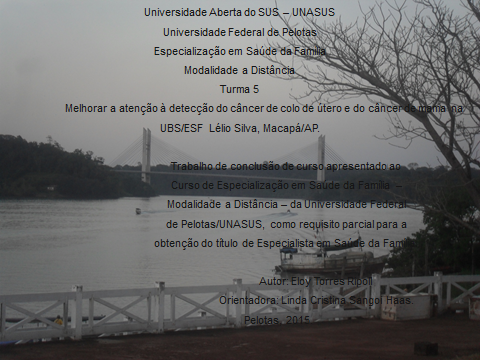 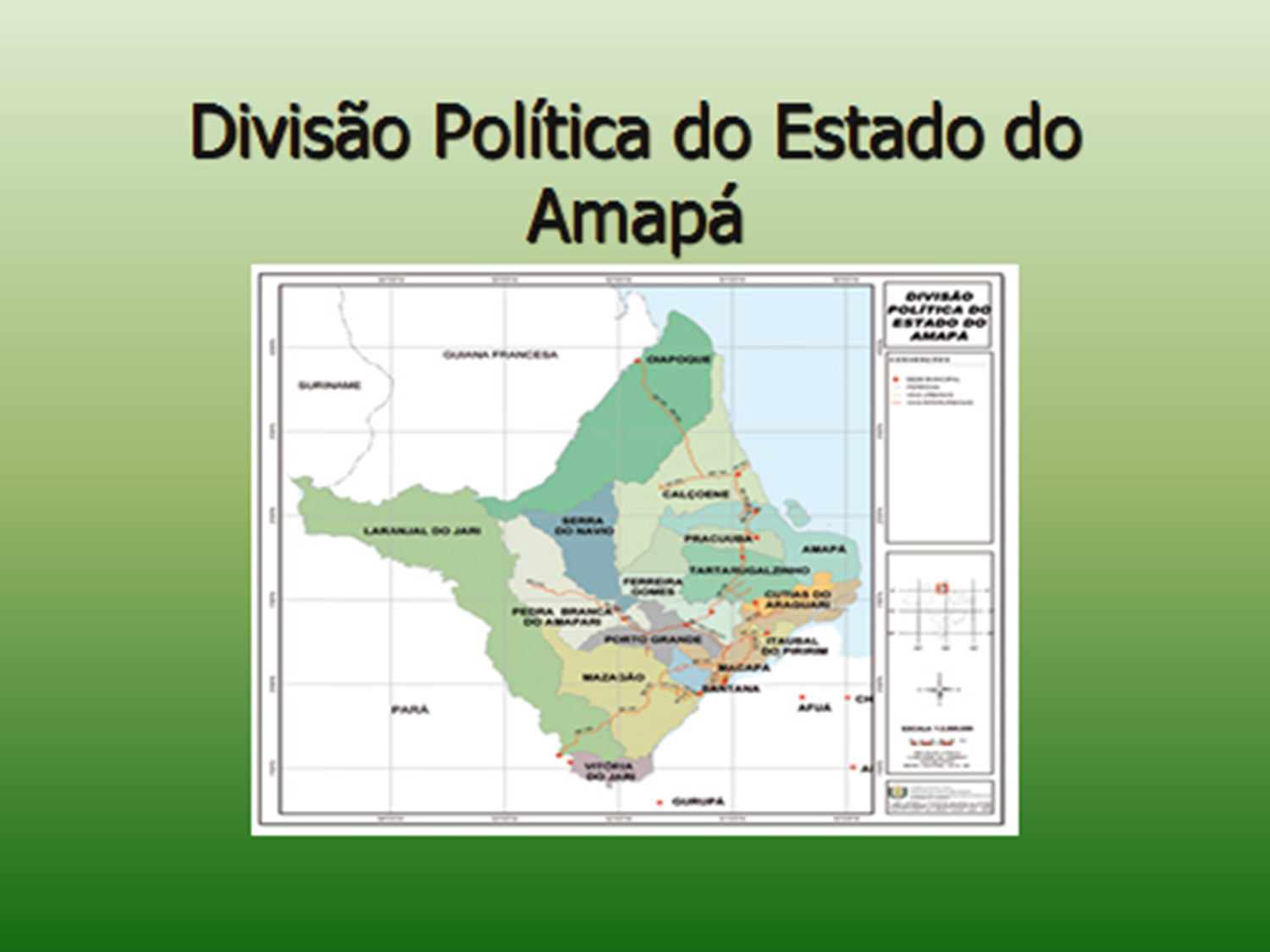 UBS Lelio silva
Localização- Barrio  Novo Buritizal , área urbana.

UBS mista, composta por duas  ESF.

População da área adstrita- 4887 habitantes.

População alvo estimada de mulheres entre 24-64 anos - 1268.

População alvo estimada de mulheres entre 50- 69 anos - 406.
Introdução.
Macapá capital de Amapá - área territorial de 6  
   503 km², situado no sudeste do estado, estima-se 
   População total: 437 000 habitantes 
   População urbana: 410.937 hab. 
   23 UBS como ESF, 20 na área urbana e 3 rurais  
   8 NASF
   1 CAPS
    4 UBS que tem serviços de laboratório
    14 hospitais .    
    Somos uma UBS mista, com duas ESF .
Objetivo GeralMelhoria da atenção à detecção do câncer do colo do útero e câncer de mama na UBS Dr. Lélio Silva, Macapá/AP.
Metodologia.
Ampliar a cobertura 
Melhorar a qualidade do atendimento das mulheres 
Melhorar a adesão das mulheres à realização de exame citológico e mamografia.
Melhorar o registro das informações.
Mapear as mulheres de risco para câncer de colo de útero e de mama.
Promover a saúde das mulheres na UBS.
Logística
Adotamos o manual técnico Controle dos cânceres do colo do útero e da mama/MS, 2013.
Providenciaremos a reprodução do protocolo para cada equipe. 
Registramos os dados no prontuário e na ficha espelho.
Os dados foram estimados do caderno de ações programáticas  
calculamos os indicadores necessários ao monitoramento da intervenção com acompanhamento mensal.
 Disponibilizamos a coleta para PCCU, exame clínico das mamas e requisição de mamografias
Ações realizadasReunião de capacitação  com a equipe da saúde da família
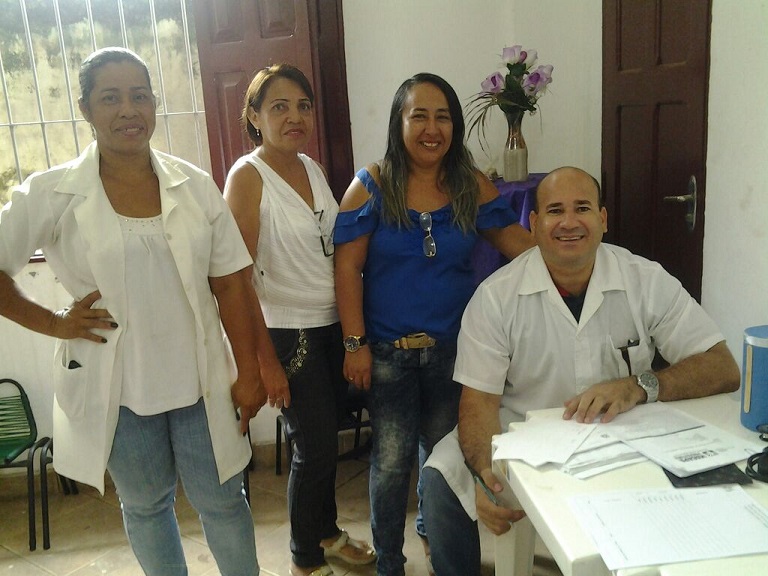 Consultas em outros cenários
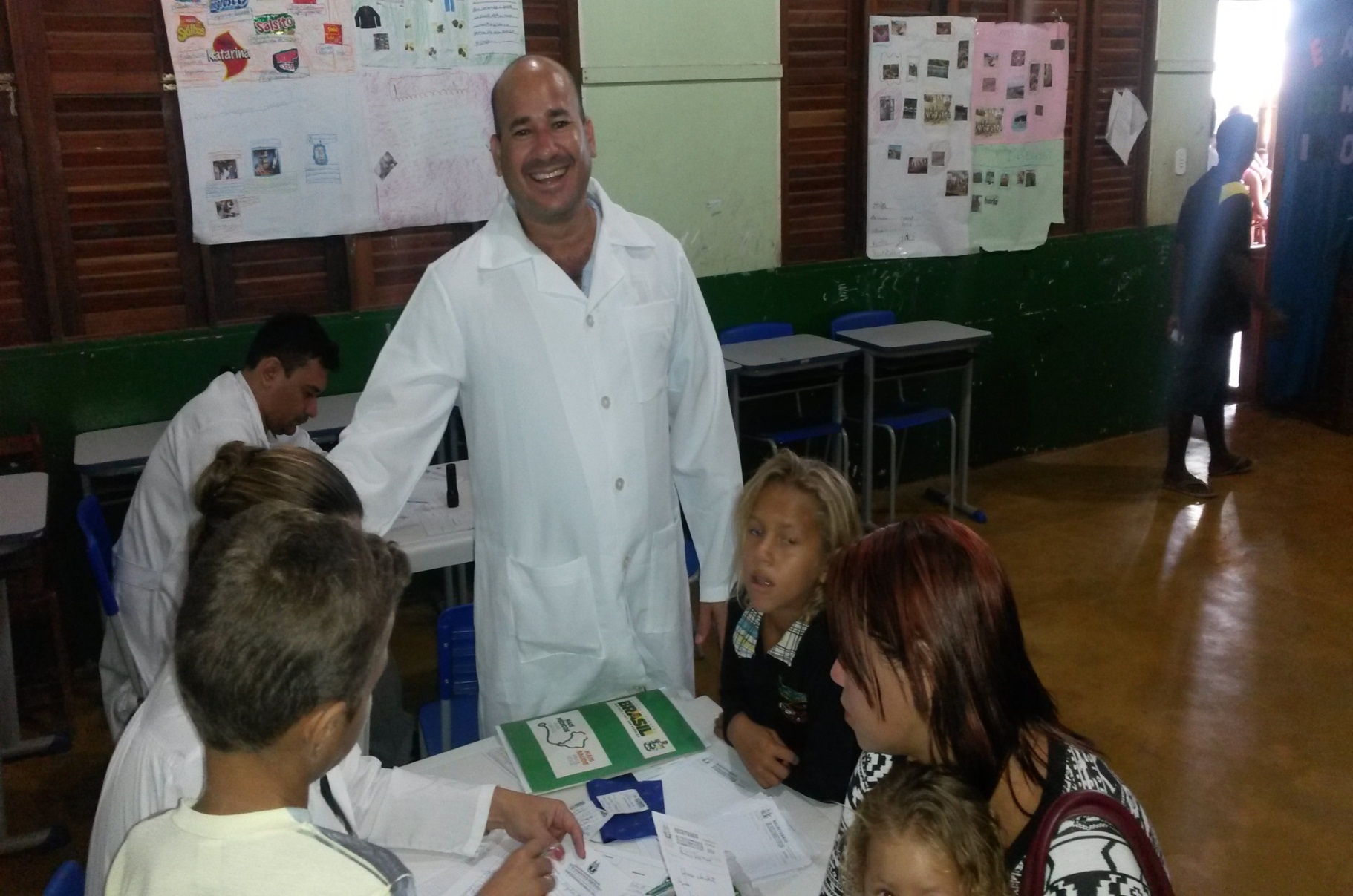 Capacitação de nossa equipe no rastreamento do câncer de colo de útero e mama
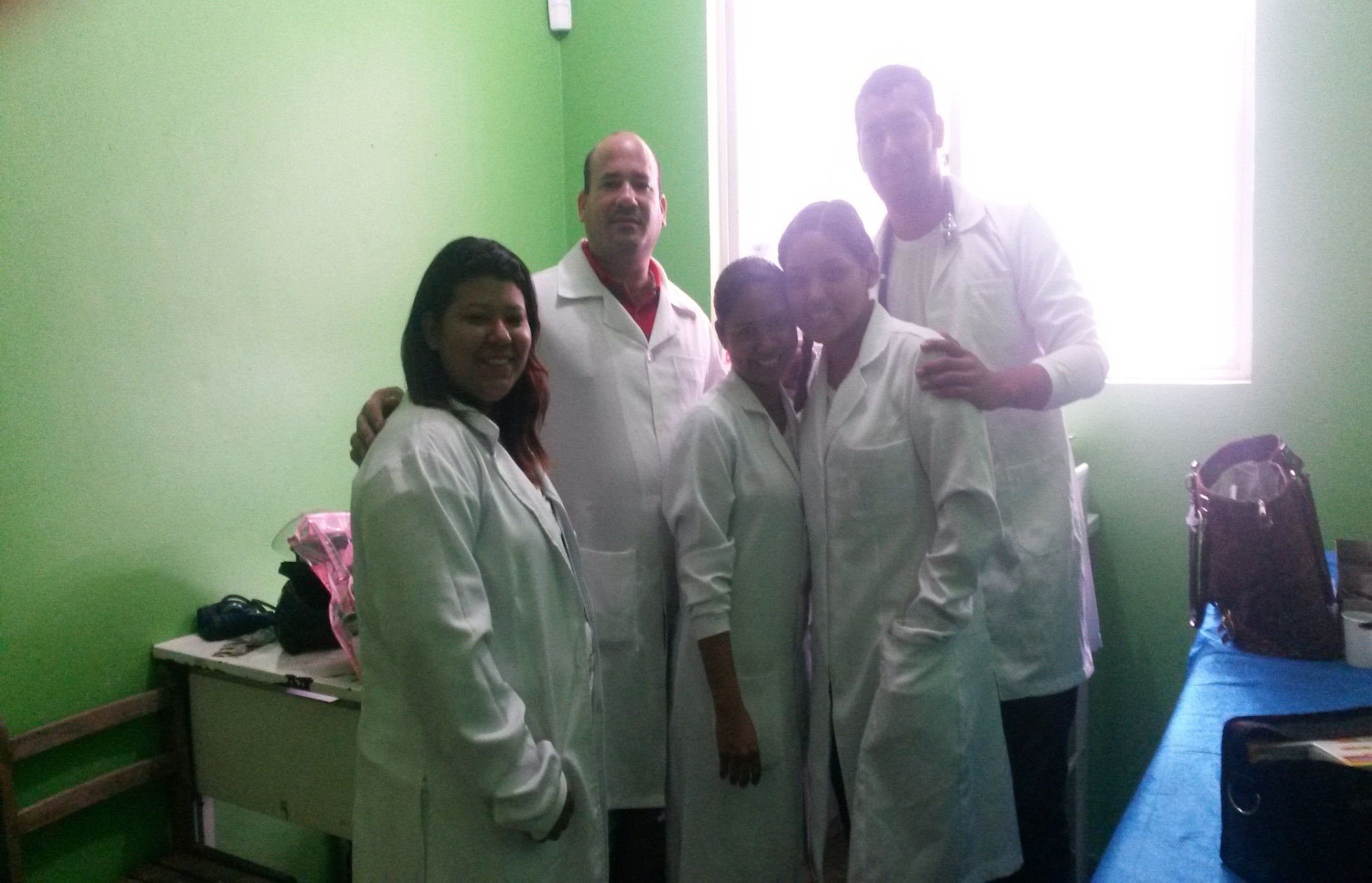 Rastreamento  dos cânceres de mama e colo do útero na consulta.
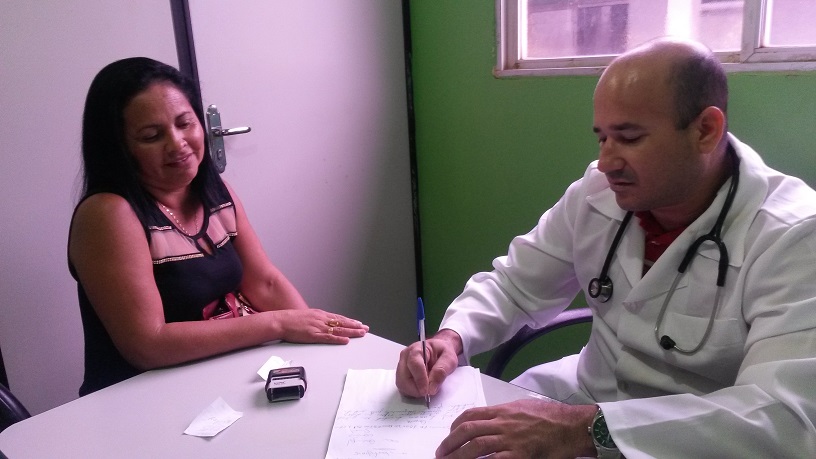 Preenchimento dos instrumentos da coleta dos dados
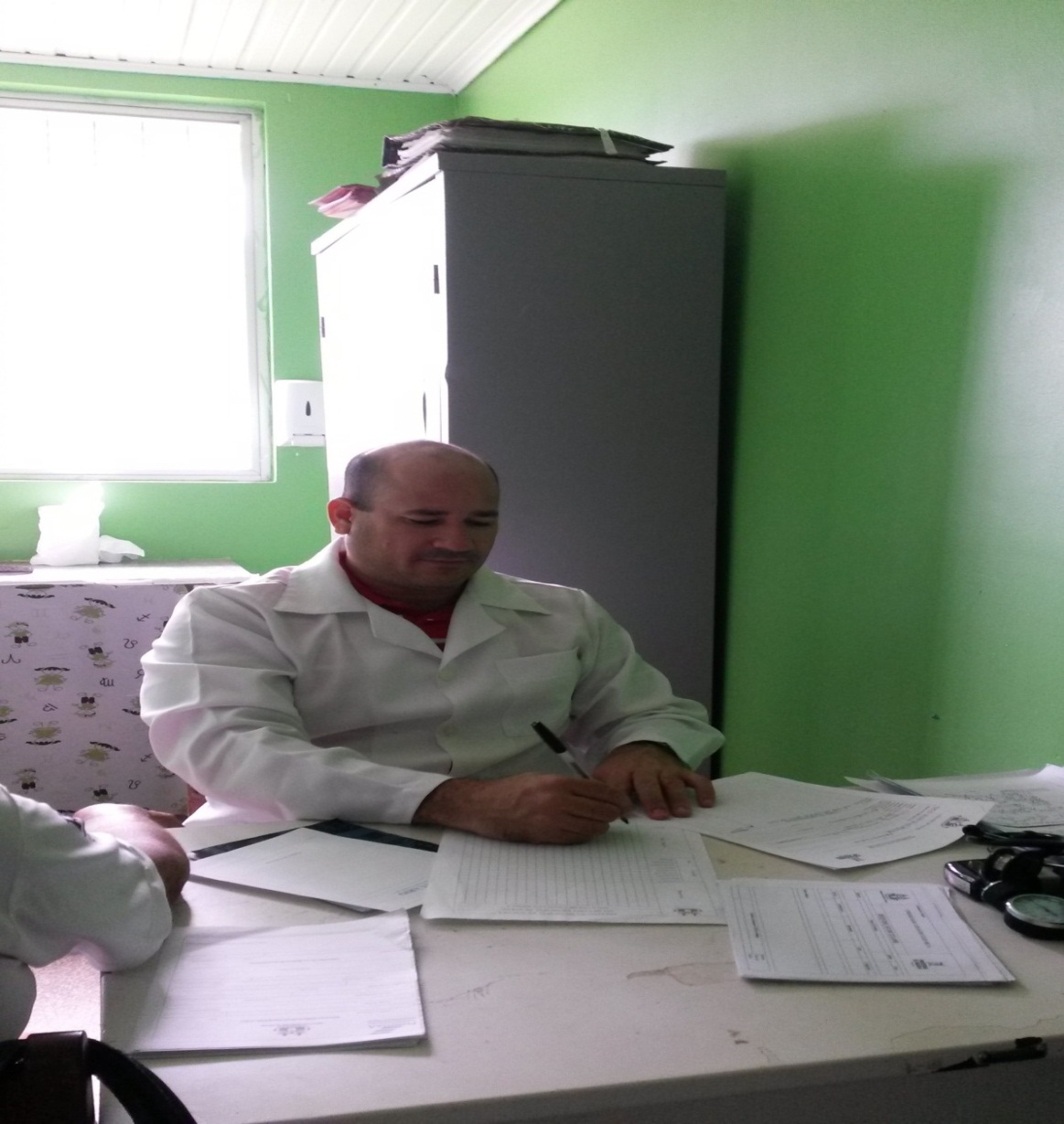 Capacitação de outros colegas de trabalho
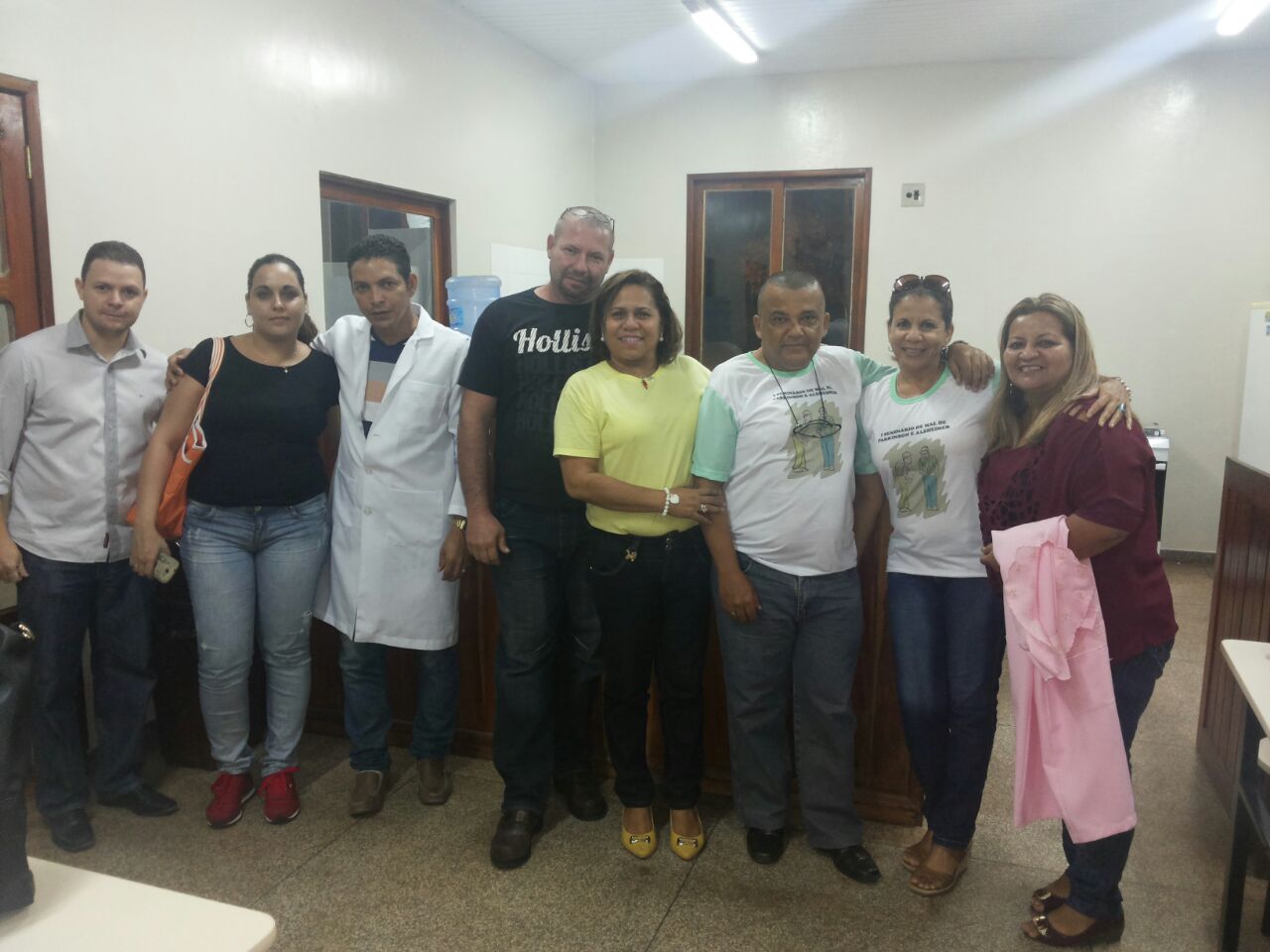 Objetivo 1
Ampliar a cobertura de detecção precoce do câncer de colo e do câncer de mama.
Cadastrar 50% das mulheres entre 25-64 anos e as mulheres entre 50-69 anos da área de abrangência do programa de atenção aos canceres do colo do útero e mama da Unidade de saúde.
385
539
127
21
73
Objetivo 2
Melhorar a qualidade do atendimento das mulheres que realizam detecção precoce de câncer de colo de útero e de mama na UBS
Melhorar a qualidade do atendimento das mulheres que realizam detecção precoce de câncer de colo de útero e de mama na UBS
4
53
65
3
42
Obter 100% de coleta de amostras satisfatórias do exame                      citopatológico de colo uterino.
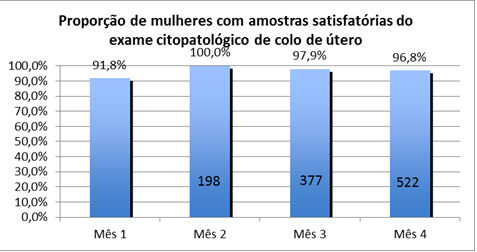 67
Objetivo 3
Melhorar  a adesão das mulheres à realização de exame citológico e mamografia
Buscar 100% das mulheres que tiveram exame    alterado e  que não retornaram a unidade de saúde.
42
65
4
3
53
Buscar 100% das mulheres que tiveram exame   alterado e que não retornaram a unidade de saúde.
35
65
36
2
49
Objetivo 4
Melhorar o registro das informações .
Manter registro da coleta de exame citopatológico de colo uterino em registro específico em 100% das mulheres cadastradas nos programas da unidade de saúde.
102
34
100
148
22
47
290
8
Objetivo 5
Mapear as mulheres de risco para câncer de colo de útero e de mama .
Realizar avaliação de em 100% das mulheres                     nas faixas etário-alvo.
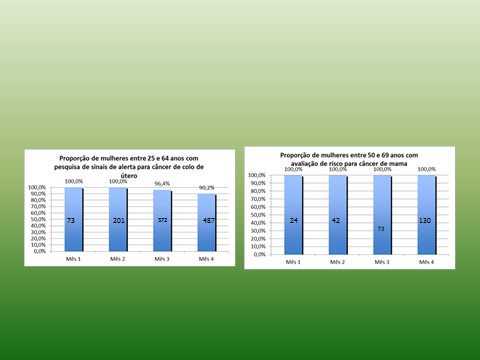 73
Objetivo 6
Promover  a saúde das mulheres que realizam detecção precoce de colo de útero e de mama na UBS.
Orientar 100% das mulheres cadastradas sobre doenças sexualmente transmissíveis (DST) e fatores de risco para câncer de colo de útero e de mama.
73
201
386
539
107
18
41
50
Discussão
Dificuldades.
Resultados  Alcançados.
Viabilidade.
Influência da Intervenção no crescimento da equipe.
Importância da Intervenção para a comunidade.
Implementação da Intervenção na rotina do serviço
Participação da comunidade.
Reflexão crítica sobre o processo pessoal de aprendizagem.
Quando fazemos a coisa certa, nos sentimos bem, não só por termos colaborado com o nosso bem estar, mas também com o dos outros. Segurança é uma  questão  de educação.
A  sabedoria não nos é dada. É 
preciso descobri-la por nós mesmos, depois de uma viagem que ninguém nos pode 
poupar ou fazer por nós.
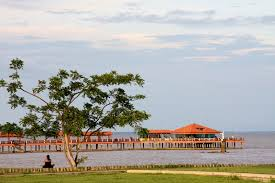 OBRIGADO
eloytorresripoll@yahoo.com.br